What’s in Your Pocket?
The Assassination of President Lincoln
Petersen Boarding House
Lincoln's last hour.[n. p., 1865?] Stern Collection, Rare Book and Special Collections Division.
Items in President Lincoln's pocket the night he was assassinated.
"Contents of Abraham Lincoln's Pockets." April 14, 1865. American Treasures of the Library of Congress.
Watch Fobhttp://memory.loc.gov/cgi-bin/ampage?collId=lprbscsm&fileName=scsm1049/lprbscsmscsm1049.db&recNum=0
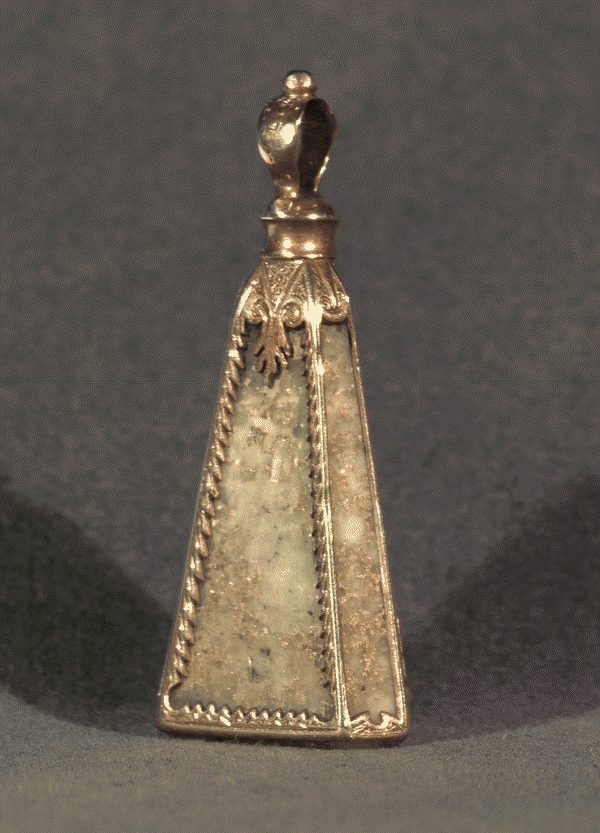 Buttonhttp://memory.loc.gov/cgi-bin/ampage?collId=lprbscsm&fileName=scsm1049/lprbscsmscsm1049.db&recNum=1
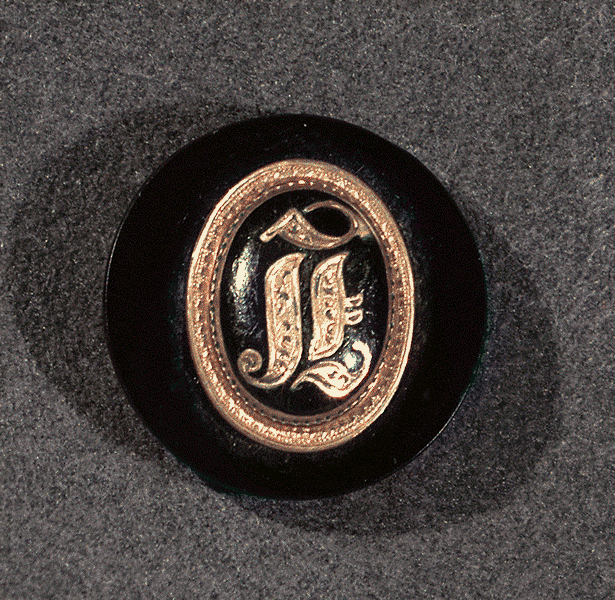 Pocket Knife http://memory.loc.gov/cgi-bin/ampage?collId=lprbscsm&fileName=scsm1049/lprbscsmscsm1049.db&recNum=2
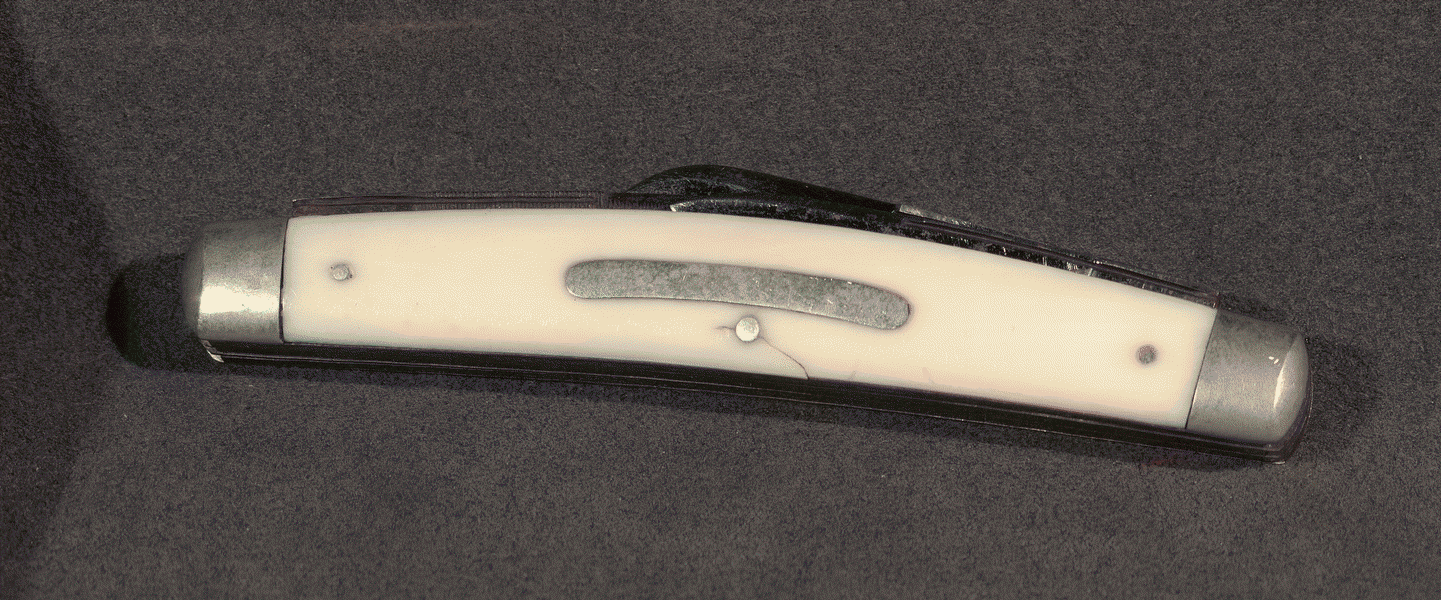 Handkerchiefhttp://memory.loc.gov/cgi-bin/ampage?collId=lprbscsm&fileName=scsm1049/lprbscsmscsm1049.db&recNum=3
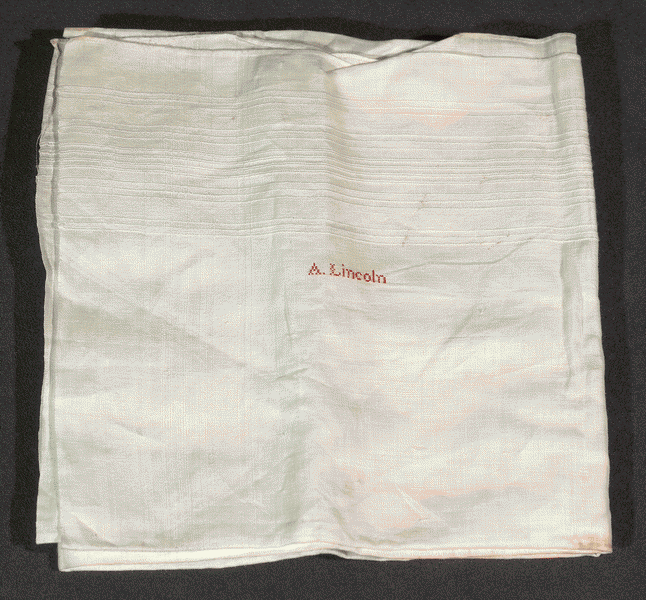 Glass Lens polisherhttp://memory.loc.gov/cgi-bin/ampage?collId=lprbscsm&fileName=scsm1049/lprbscsmscsm1049.db&recNum=6
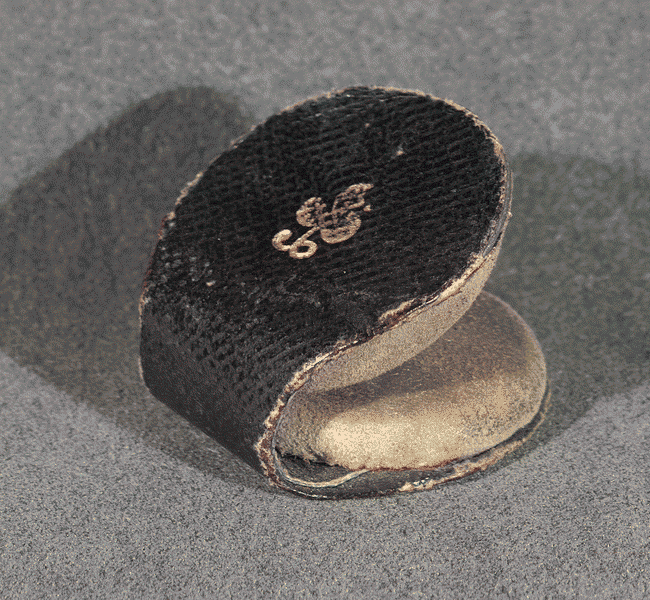 Glasses Casehttp://memory.loc.gov/cgi-bin/ampage?collId=lprbscsm&fileName=scsm1049/lprbscsmscsm1049.db&recNum=7
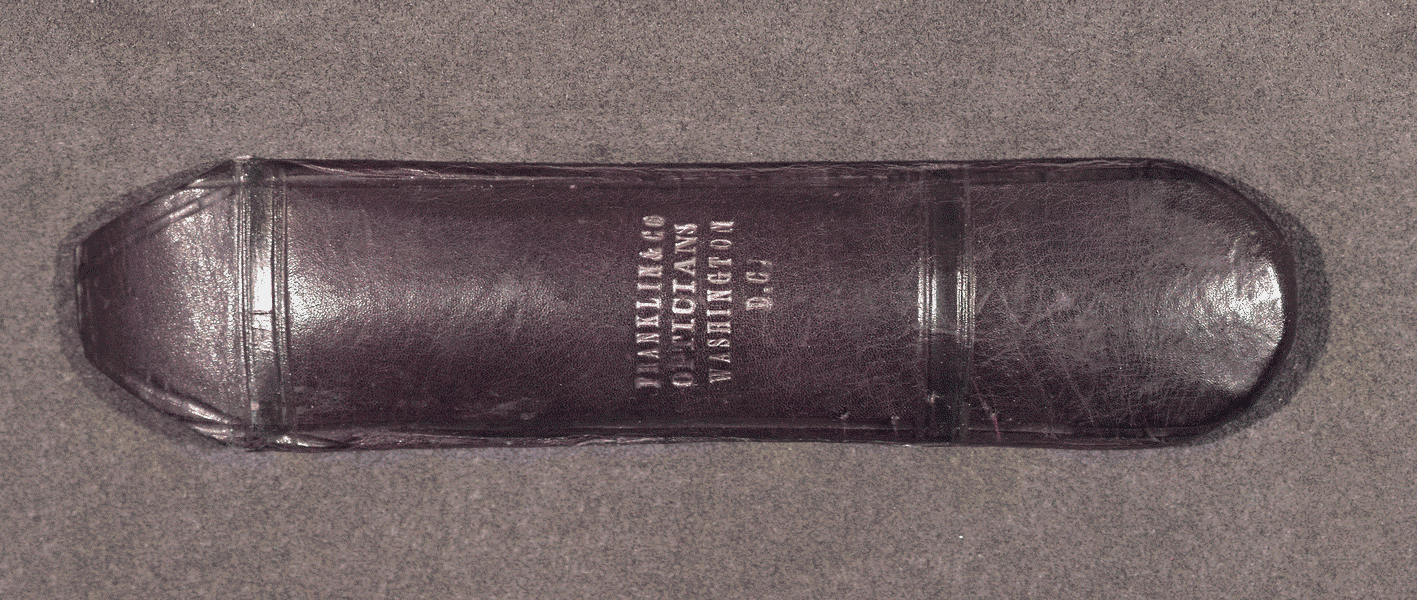 Eyeglasseshttp://memory.loc.gov/cgi-bin/ampage?collId=lprbscsm&fileName=scsm1049/lprbscsmscsm1049.db&recNum=8
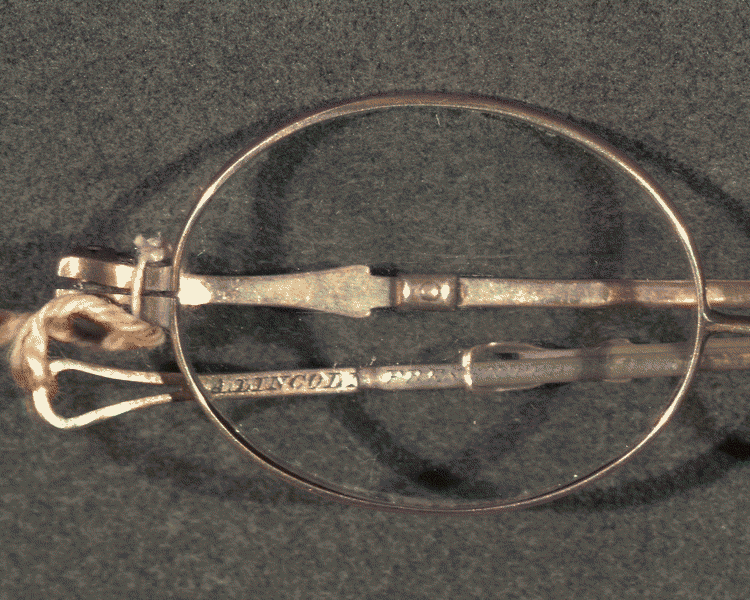 Newspaper clippings http://www.loc.gov/exhibits/treasures/images/vc50e.1b.jpg
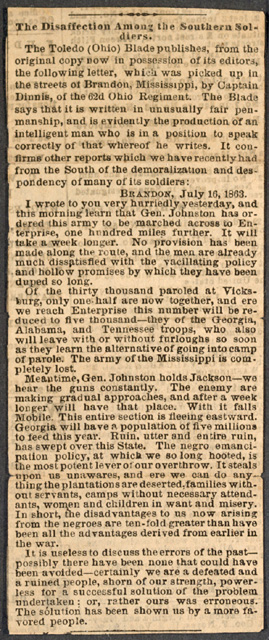 Wallethttp://memory.loc.gov/cgi-bin/ampage?collId=lprbscsm&fileName=scsm1049/lprbscsmscsm1049.db&recNum=4
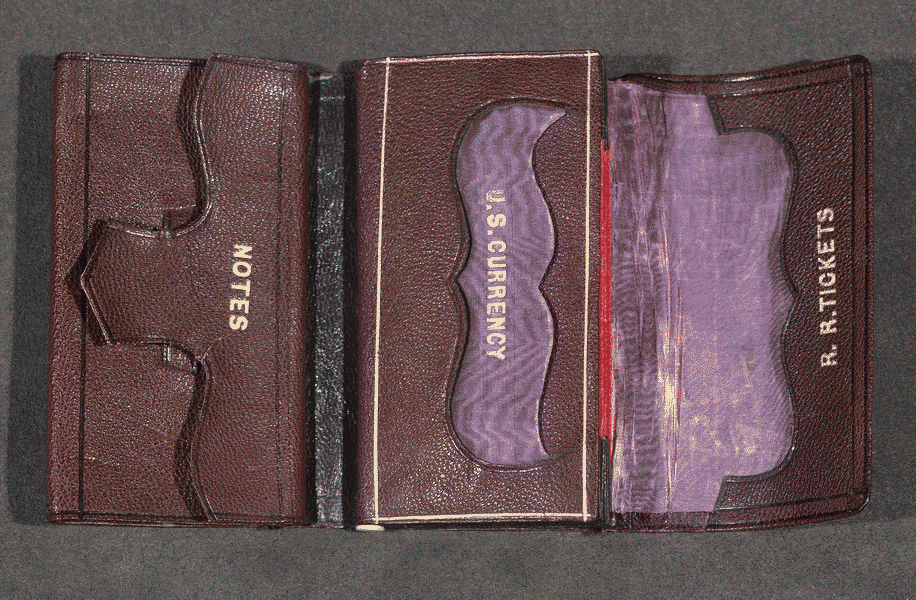 Confederate $5 Bill http://memory.loc.gov/cgi-bin/ampage?collId=lprbscsm&fileName=scsm1049/lprbscsmscsm1049.db&recNum=5
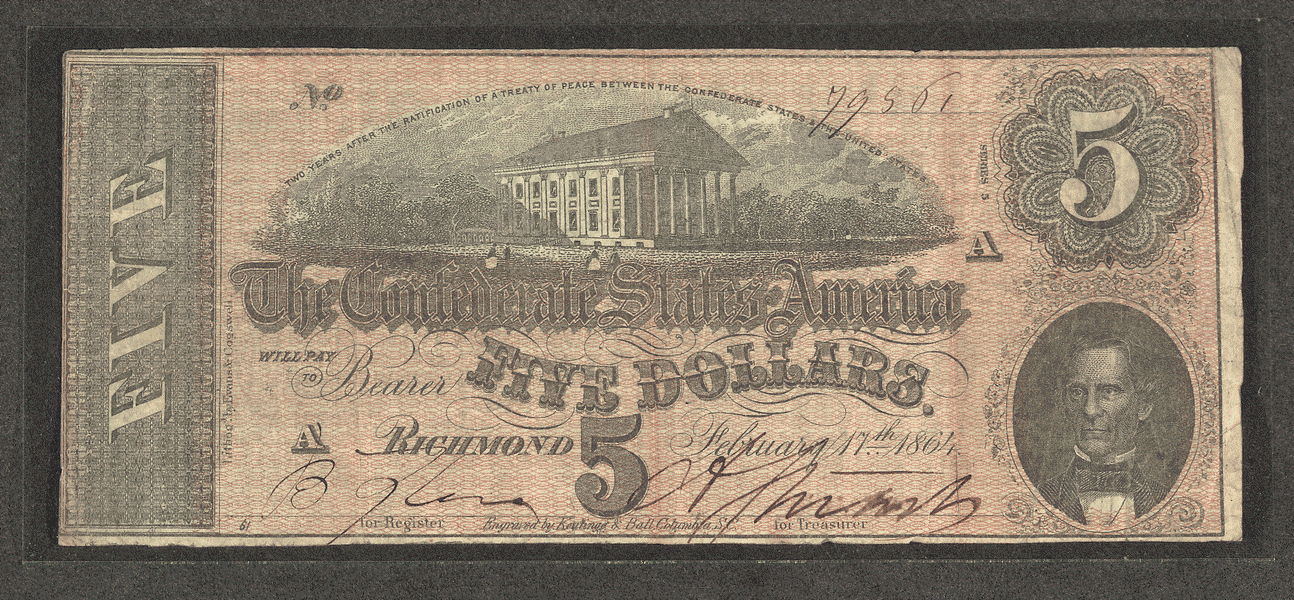 Examining  Primary Sources
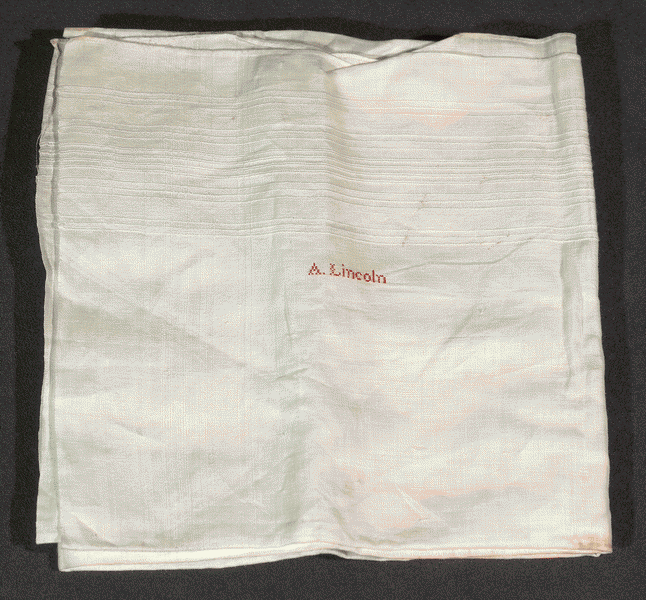 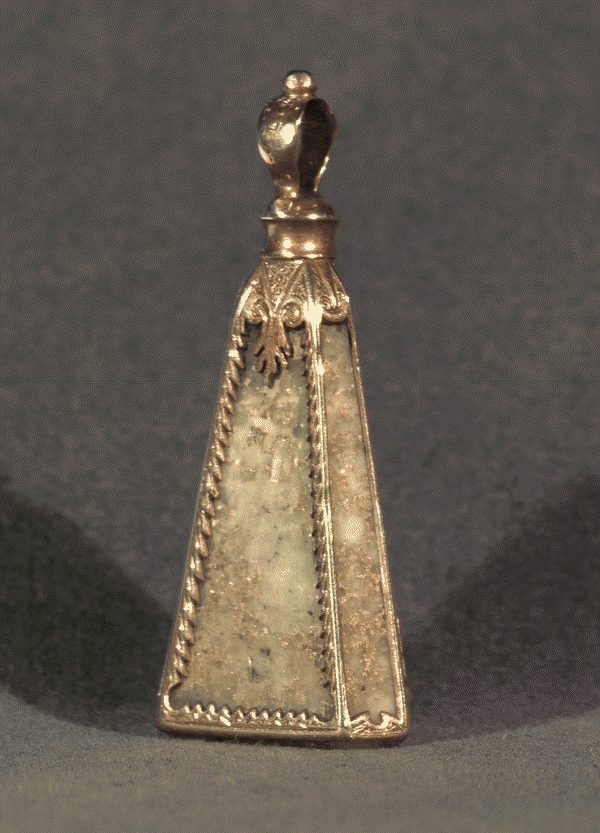 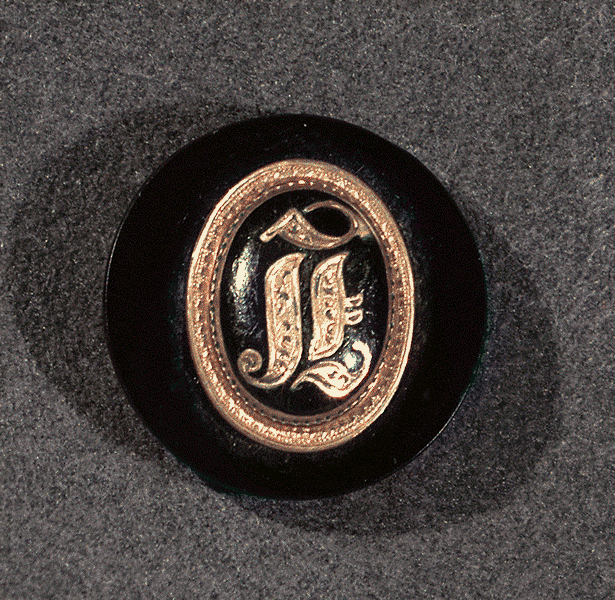 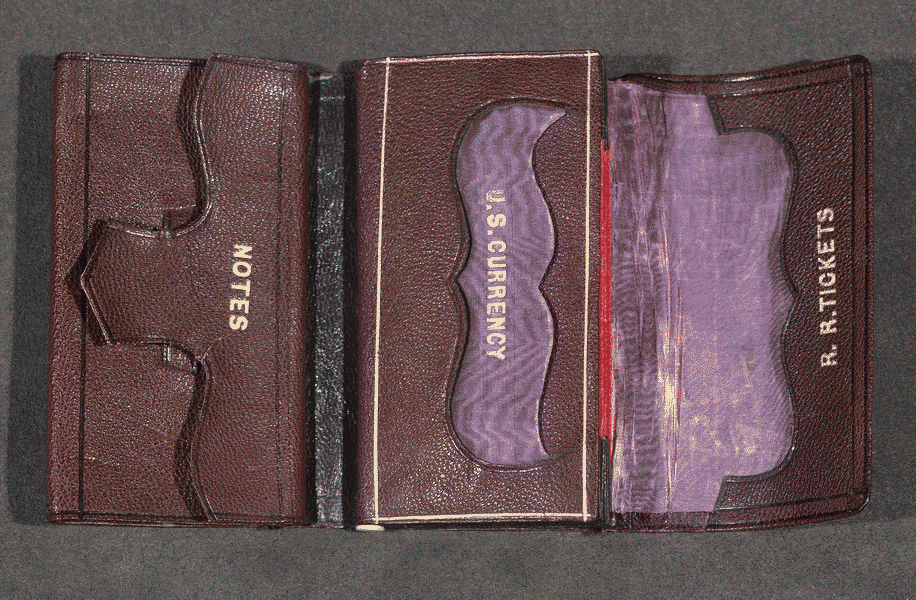 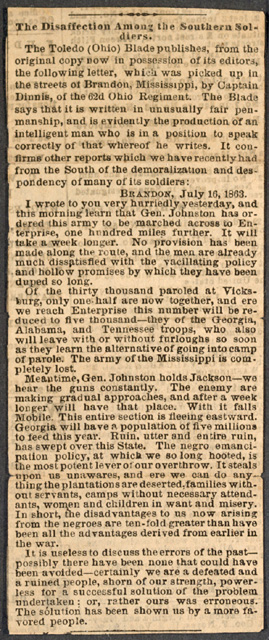 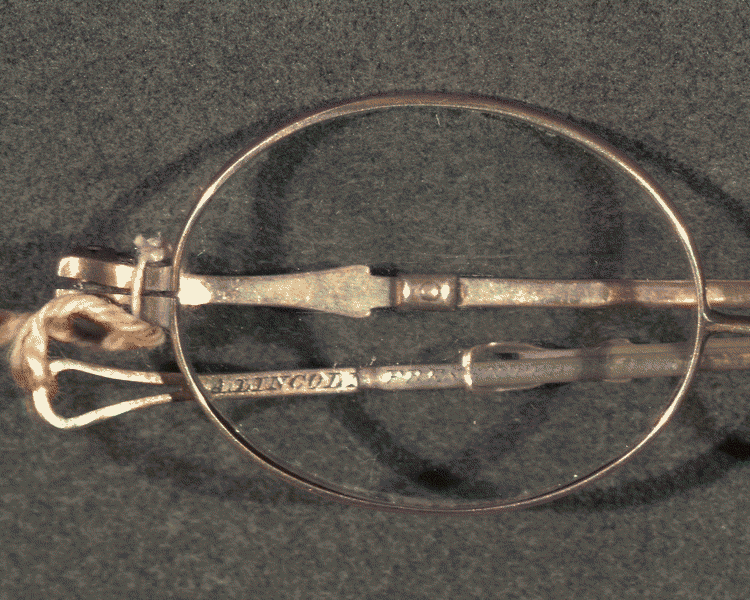 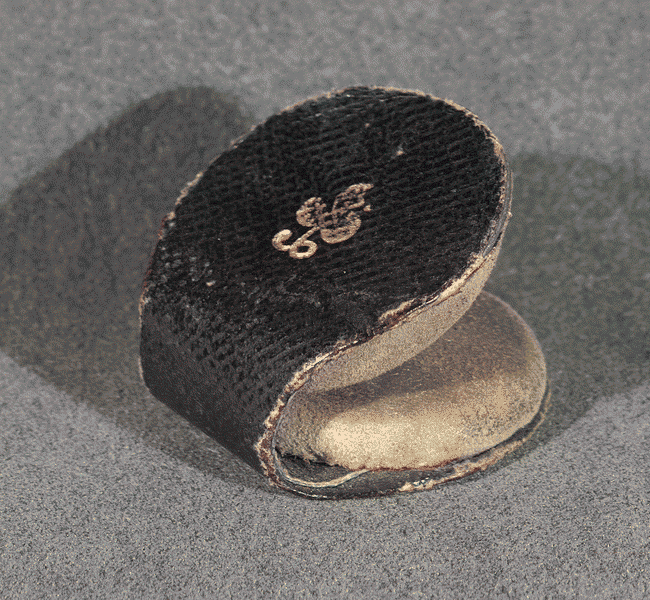 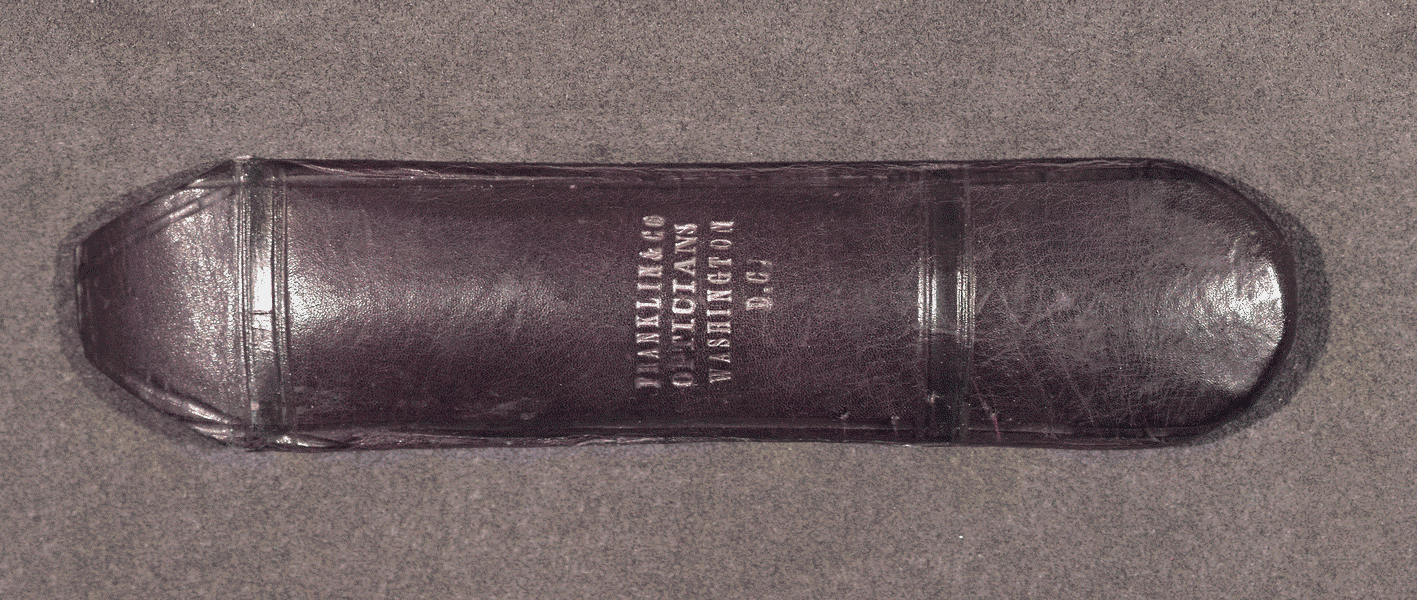 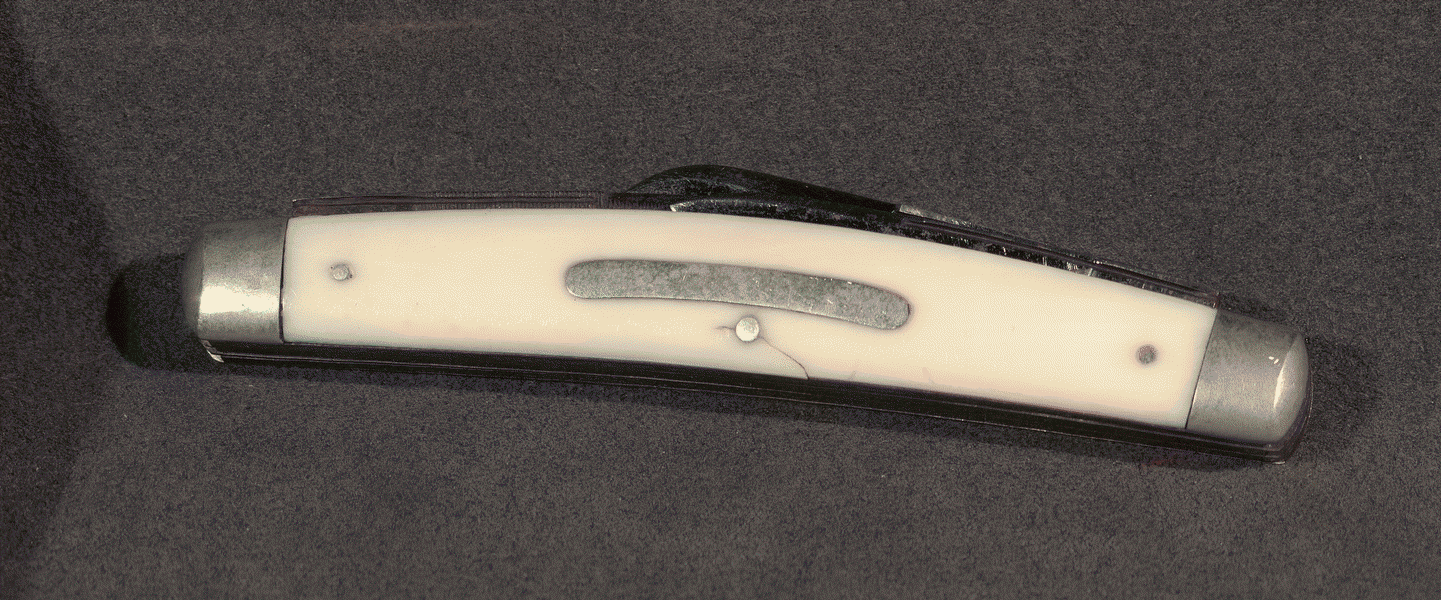 References:
"Contents of Abraham Lincoln's Pockets." April 14, 1865. American Treasures of the Library of Congress. 
Currier& Ives. “The assassination of President Lincoln: at Ford’s Theatre, Washington, D.C., April 14th, 1865,” n.d. Prints and Photographs Division, Library of Congress. Reproduction Number LC-USZ62-2073 DCLC. 
Goodwin, D. K., Team of Rivals: The Political Genius of Abraham Lincoln. Simmon & Schuster (2005)
Hambly, B. The Emancipator’s Wife: A Novel of Mary Todd Lincoln,  Bantam Books, 2005
“Lincoln's last hour.”[n. p., 1865?] Stern Collection, Rare Book and Special Collections Division.
O’Reilly, B., Dugard, M., Killing Lincoln: The Shocking Assassination that Changed America Forever. Holt, Henry & Company, Inc. (2011).
Swanson, J.L., Manhunt: The 12-Day Chase for Lincoln’s Killer. William Morrow, 2006